FORMATION INITIALE DES CONSEILLERS ET DES MANAGERS DE CAREER CENTER
MODULE : ANIMATION DES SERVICES CLÉS D’UN CAREER CENTER : DÉLIVRER LES ATELIERS DE BASE

FDF BOOSTER MON CV
RÈGLES DE FONCTIONNEMENT PENDANT LA FORMATION
ENGAGEMENT
S’engager activement dans toutes les activités et discussions
RESPECT
Se respecter soi-même et respecter les autres. 
Etre attentif aux feedbacks des autres
COMMUNICATION POSITIVE
Ecouter les autres et éviter les jugements de valeurs. 
Participer et prendre la parole.
PROFESSIONNALISME
Se comporter comme si vous étiez au travail. 
Etre à l’heure et éteindre votre téléphone portable.
APPRENTISSAGE
Apprendre et poser des questions pour clarifier votre compréhension.
OBJECTIFS D’APPRENTISSAGE
Comprendre le but d'un CV

Comprendre ce que les employeurs recherchent dans un CV

Savoir analyser une annonce

Avoir des outils pour rédiger et améliorer son CV
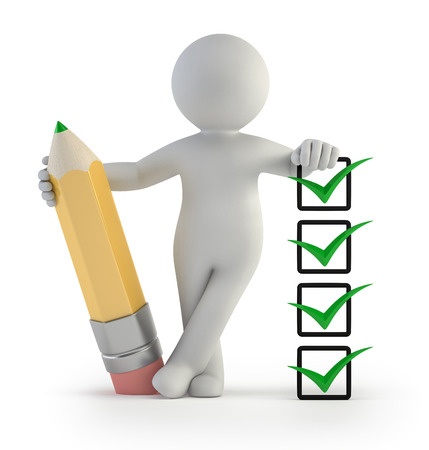 [Speaker Notes: Fournissez un bref aperçu de la session, les règles de fonctionnement pendant la formation, et présentez les objectifs d'apprentissage.]
QU'EST-CE QU'UN CV ?
Le CV est :

Un outil de marketing

Une publicité pour votre formation, expérience professionnelle, compétences et potentiel

Devrait donner envie au lecteur de vous rencontrer

Un document qui peut également être utilisé pour se préparer à un entretien

Un document très important !
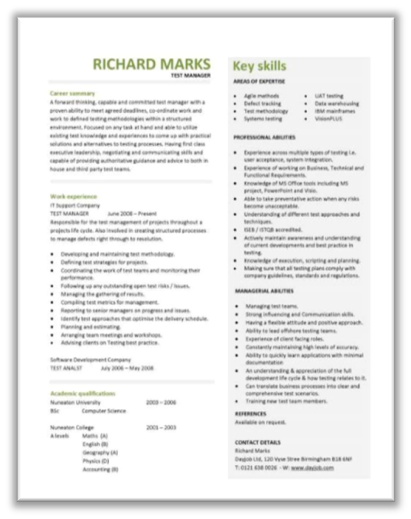 [Speaker Notes: Demandez aux participants répondre à la question, Qu'est-ce qu'un CV? Demandez aux participants de partager à haute voix leurs réponses. Vous pouvez écrire leurs réponses sur un flip chart. Dirigez les élèves vers les points que vous montrerez sur le powerpoint. 

Après avoir exaucé leurs réponses, révéler les points sur le powerpoint.]
COMBIEN DE TEMPS LES RECRUTEURS PASSENT-ILS À L’EXAMEN D’UN CV ?
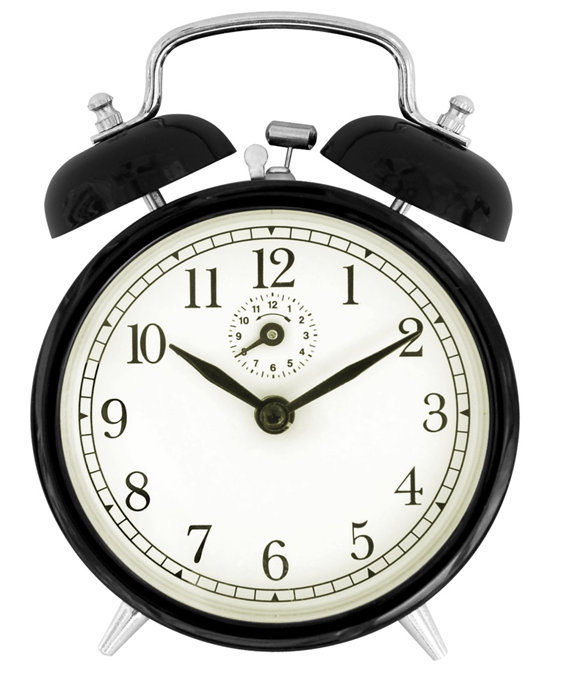 Entre 10 et 15 secondes !!

L'employeur doit pouvoir rapidement trouver l'information dont il a  besoin
[Speaker Notes: Demandez aux participants de répondre à la question, combien de temps les recruteurs passent-ils à l’examen d’un CV? Demandez aux participants de partager à haute voix leurs réponses. 

Après avoir exaucé leurs réponses, révéler les points sur le PowerPoint. Les recruteurs ont répondu qu'ils passent au premier abord entre 10 et 15 secondes à parcourir un CV. Passé le premier aperçu, ils passeront plus de temps à l’évaluer en détail plus tard. L'employeur doit pouvoir rapidement trouver l'information dont ils ont besoin.]
EST-CE QUE VOUS COMMUNIQUEZ EFFICACEMENT ?
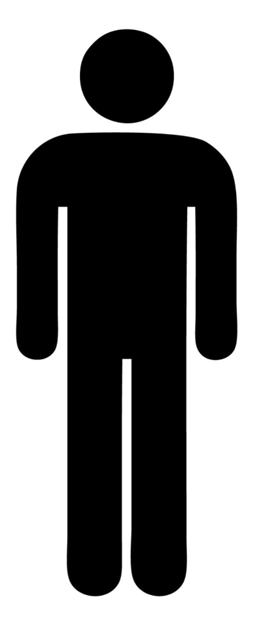 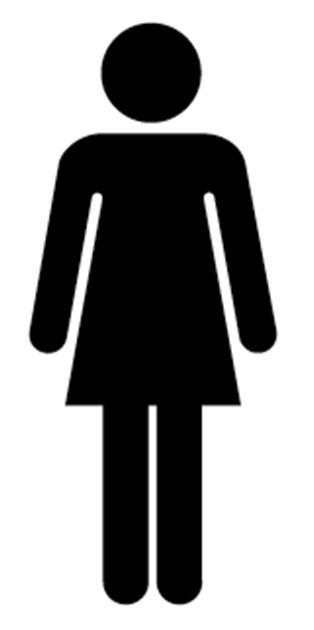 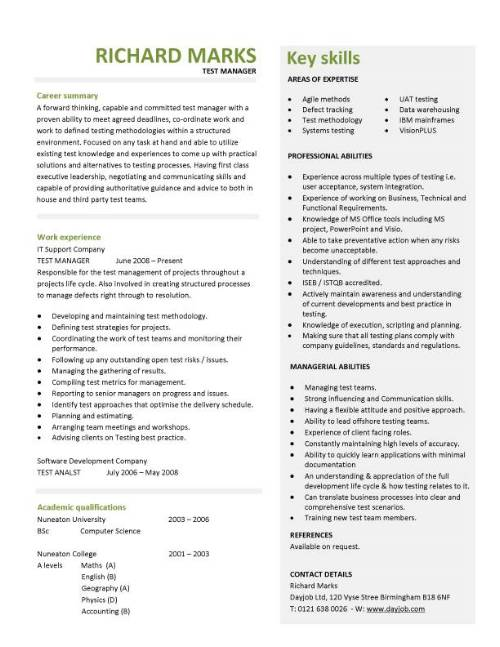 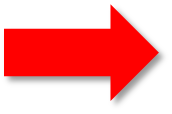 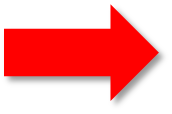 [Speaker Notes: Présente PPT 7 - 11 qui met en évidence les pièges d'un mauvais CV et les caractéristiques d'un CV fort. C'est le point d'entrée pour la première activité.]
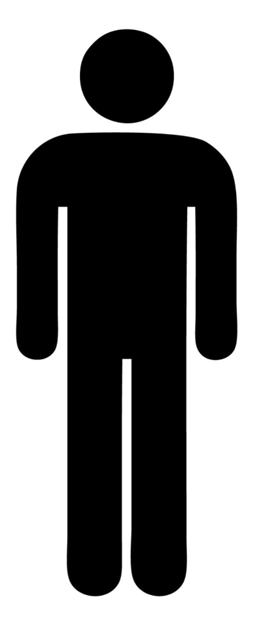 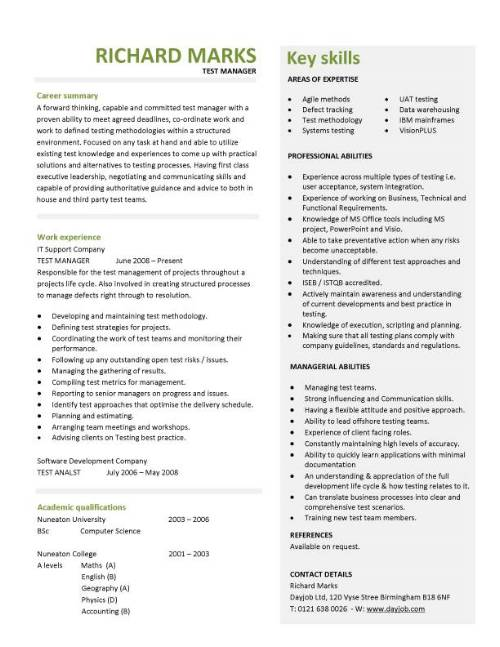 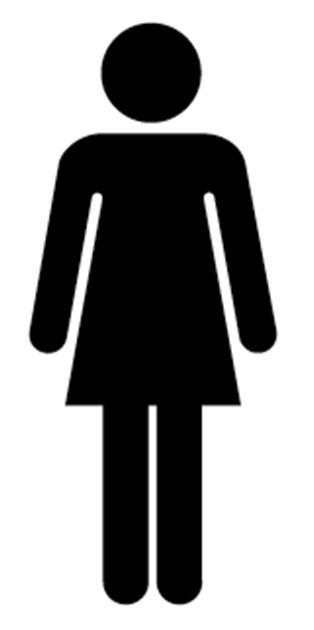 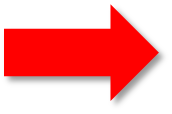 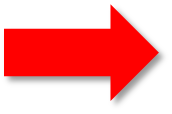 VOUS

Vos descriptifs ne correspondent pas à ce que vous avez réellement fait
Vous décrivez les tâches mais ne démontrez pas vos compétences
Le lecteur ne comprend pas le contexte
Votre langage est problématique (manque de clarté, trop de jargon, trop de détails inutiles)
L’EMPLOYEUR 

Vos phrases sont mal interprétées
Le lecteur imagine quelque chose de très différent 
Il n'a pas la même expérience que vous,  le contexte n’est pas clair
Le lecteur ne comprend pas ce qui est écrit
LES DIFFICULTÉS :
Les employeurs peuvent lire seulement ce que vous écrivez

Les employeurs ne peuvent pas déduire l’information manquante si les descriptifs ne sont pas clairs et spécifiques

Les employeurs ne peuvent pas imaginer ce que vous avez fait si vous n’en parlez pas

Les employeurs ne peuvent pas deviner quelles compétences vous avez développées et appliquées si vous n’en parlez pas
UN BON CV :
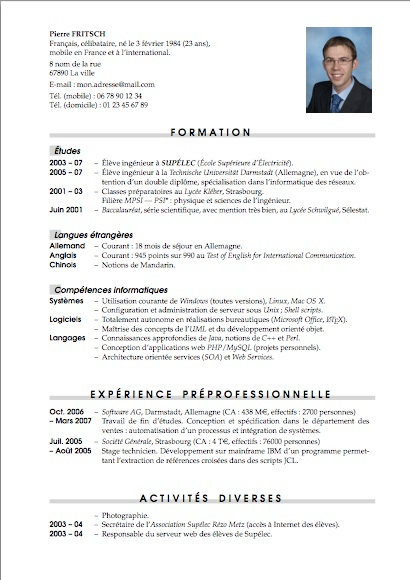 Structuré de façon à être facile à lire

Des informations hiérarchisées

Adapté à l'opportunité d'emploi

Faits saillants des expériences et des compétences

Exempt d'erreurs !

Complet !
[Speaker Notes: Le CV doit être complété: Toutes les parties du CV doivent être présentes]
LES DIFFÉRENTES PARTIES DU CV :
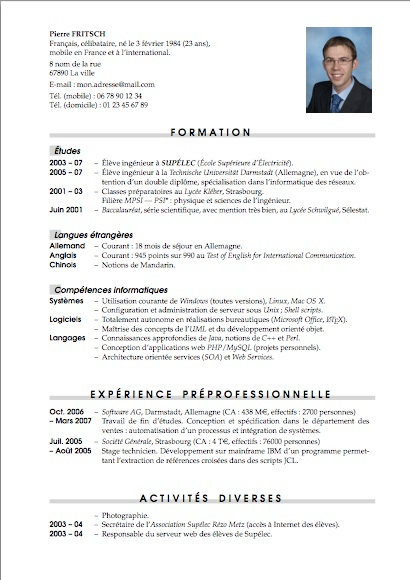 Vos coordonnés, y compris une adresse email appropriée

Votre objectif ou déclaration introductive (optionnel)

Votre formation

Votre expérience professionnelle

Vos compétences

Vos centres d’intérêt et vos activités extra-scolaires
[Speaker Notes: Le CV doit être complété: Toutes les parties du CV doivent être présentes]
LA LANGUE DU CV :
Utilisez des nom ou des verbes d’action (voir fiche CV)

Conjuguez à l’infinitif, au présent ou au passé

Évitez les phrases complètes, les pronoms (aucune déclaration « Je »), les articles

Quantifiez si possible (si impressionnant) pour fournir un contexte
EXERCICE : COMPARER DEUX CVS
Travaillez en groupe pour comparer les deux CV (utilisez la checklist dans la fiche du CV) 

Quel CV pensez-vous être meilleur ?
Qu'aimez-vous au sujet du meilleur CV ?
Quels problèmes pouvez-vous identifier ?
Comment les CV pourraient-ils être améliorés ?
Voyez-vous ces erreurs dans votre propre CV ?
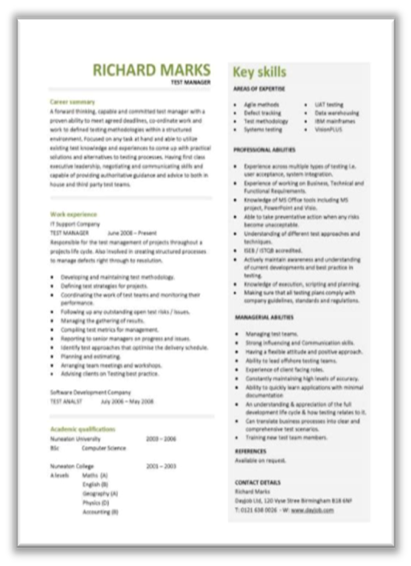 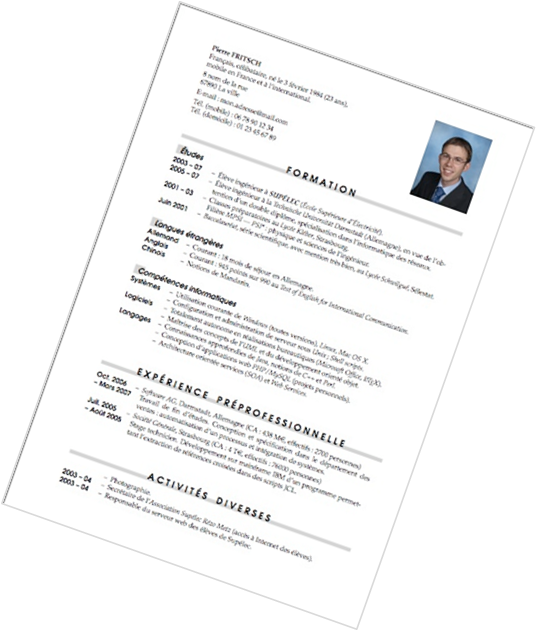 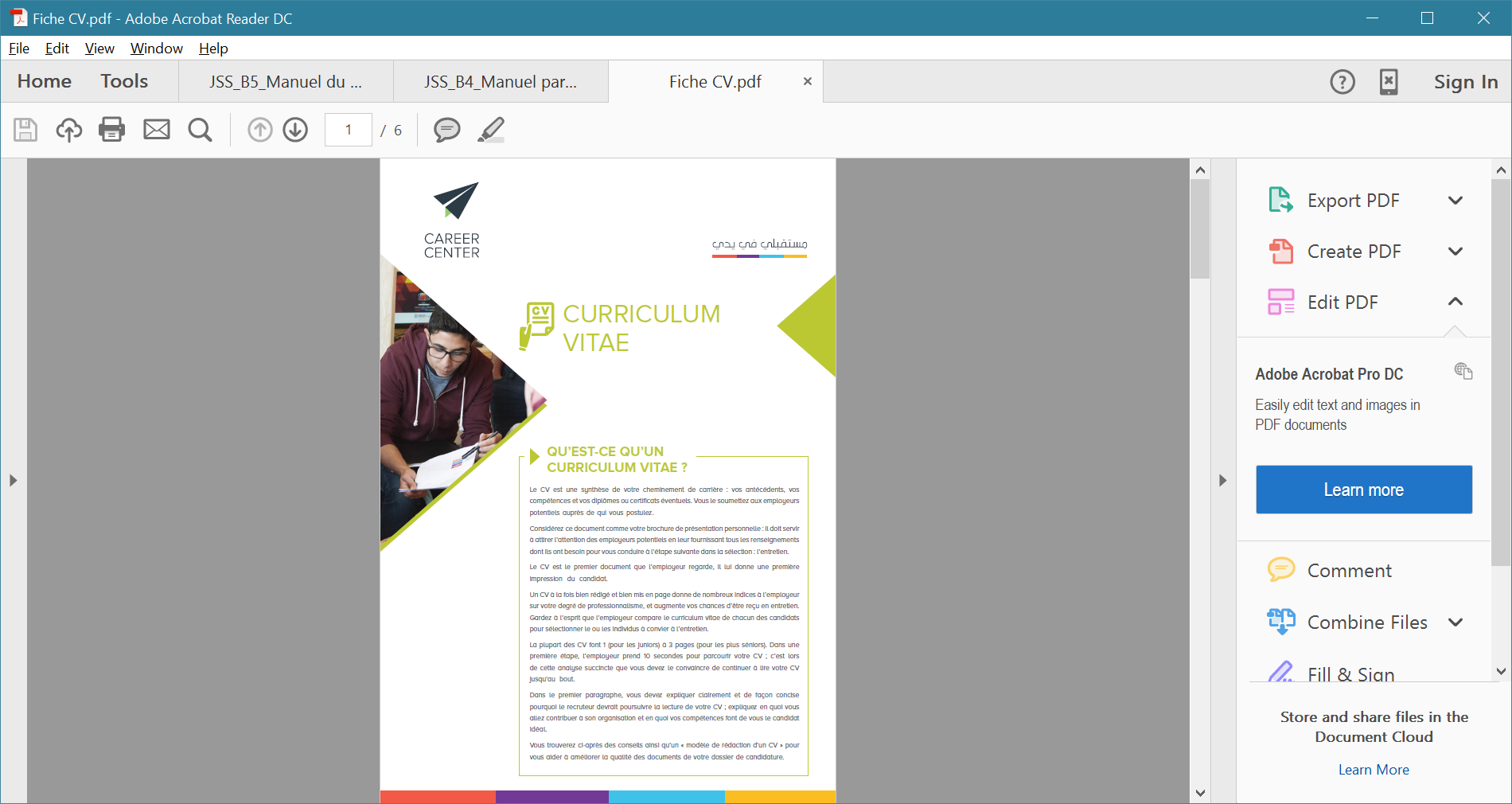 [Speaker Notes: Demandez aux étudiants de travailler en groupe pour comparer les deux CV (haute qualité et mauvaise qualité).  Demandez-leur d'utiliser la liste de contrôle dans La Fiche CV pour répondre aux questions suivantes. 
Quel CV pensez-vous être meilleur?
Qu'aimez-vous au sujet du meilleur CV?
Quels problèmes pouvez-vous identifier?
Comment les CV pourraient-ils être améliorés?
Voyez-vous ces erreurs dans votre propre CV?
 
Ils devraient noter les forces et les faiblesses des deux CV (Sur flip charts si disponibles) et être prêts à partager leurs réponses avec le groupe.
 
Ils ont 20 minutes pour cette activité. Après 20 minutes, les groupes devraient partager leurs réponses pendant 15 minutes. Tandis que les étudiants travaillent, circulez autour de la salle en vérifiant que les élèves sont en mission et répondent aux questions.

Note: CV exemple 1 est l'exemple de mauvaise qualité. Les élèves doivent remarquer un manque de détails, une photo inappropriée, des informations manquantes, un formatage incohérent, des activités de loisirs inappropriées, un manque d'informations sur les compétences et l'expérience, etc. Demandez aux participants s’ils ont d’autres remarques.
 
CV exemple 2 est l'exemple de bonne qualité. Cependant, les étudiants peuvent toujours identifier les domaines à améliorer. Par exemple, le CV pourrait identifier plus clairement les compétences techniques et la formation professionnelle continue.]
UNE MACHINE POURRAIT-ELLE ÊTRE LA PREMIÈRE À ÉVALUER MON CV ?
Lorsqu'un recruteur recherche des candidats, il peut utiliser un  logiciel de sélection de CV. 

Le recruteur (personne)  peut donc ne pas regarder votre CV en premier ! 

Votre CV doit donc reprendre les mots-clefs de l’annonce pour qu’il soit sélectionné par le logiciel.

Exemple : le titre ou la référence de l’annonce, le poste, les compétences...
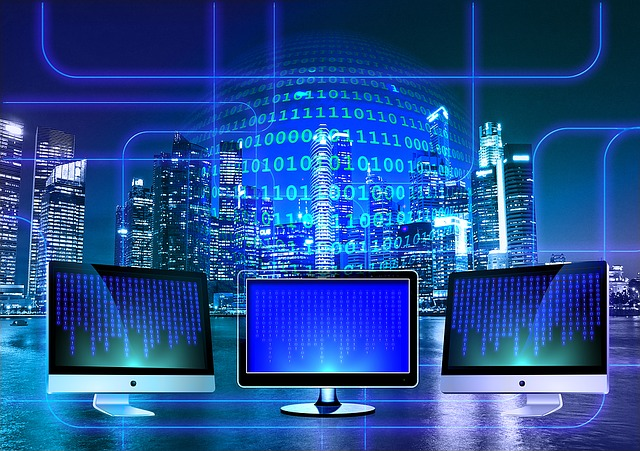 [Speaker Notes: Posez la question, « les logiciels de sélection de CV peuvent-ils être les premiers  à évaluer mon CV? » 
Demandez aux élèves de lever la main s’ils croient que c'est vrai.  Demandez aux élèves de lever la main s’ils croient que c'est faux. Révéler les points sur le PowerPoint.
 
Demandez s'il y a des questions.]
EXERCICE : ANALYSER UNE ANNONCE DE RECRUTEMENT
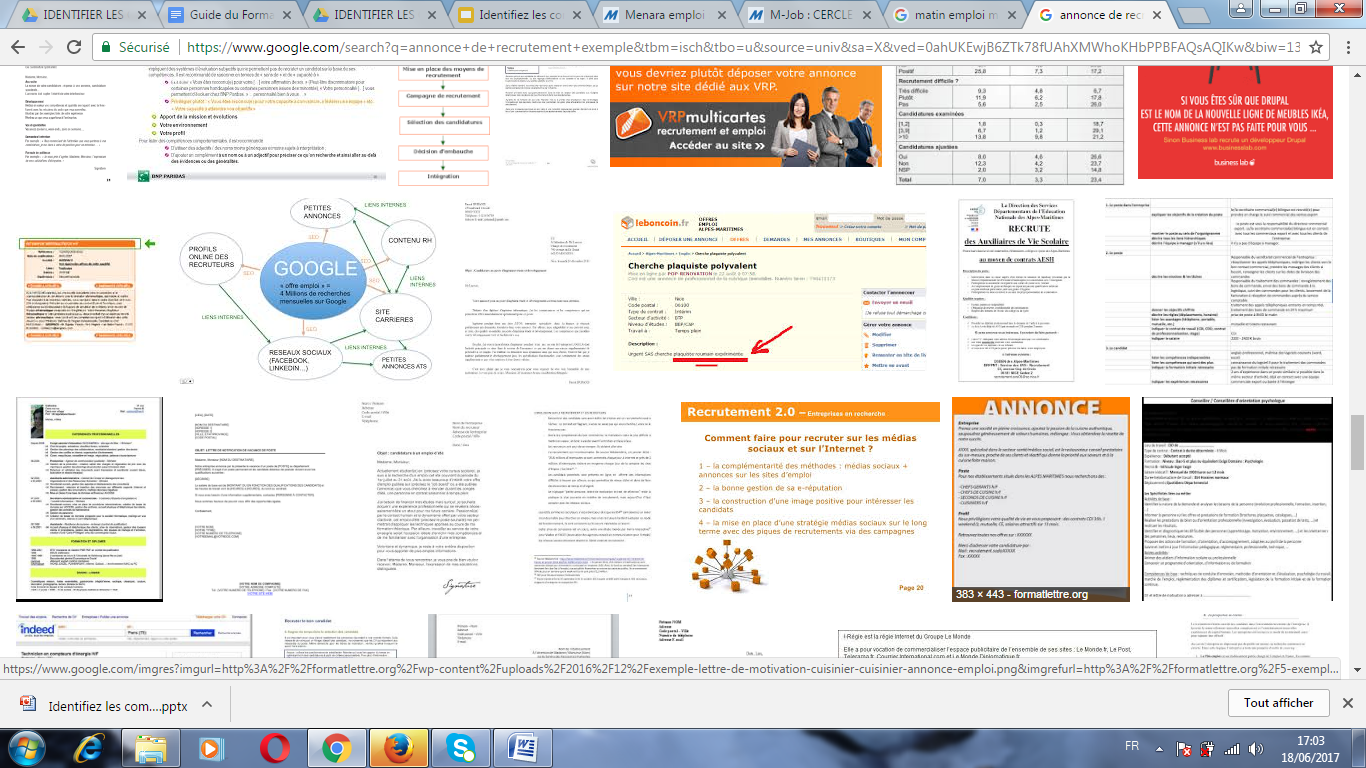 Travaillez en binômes pour faire cet exercice
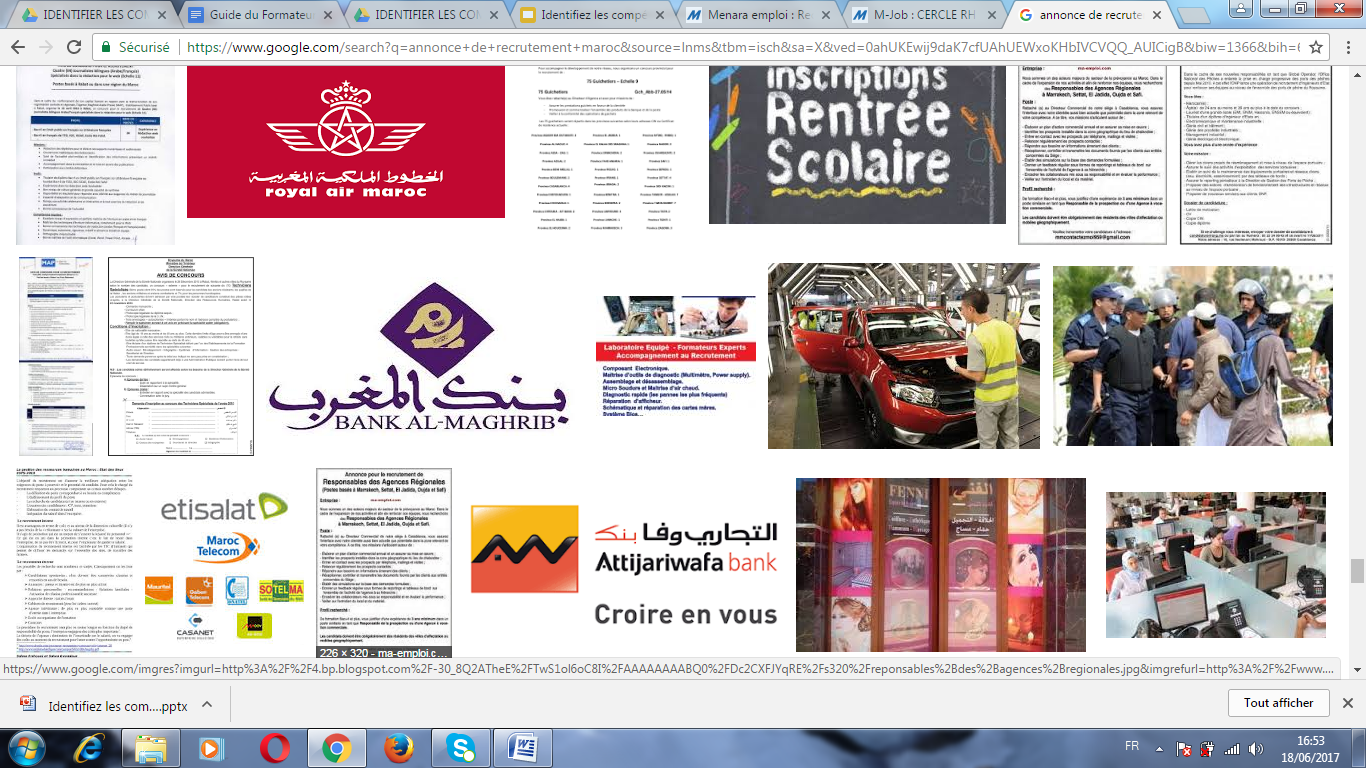 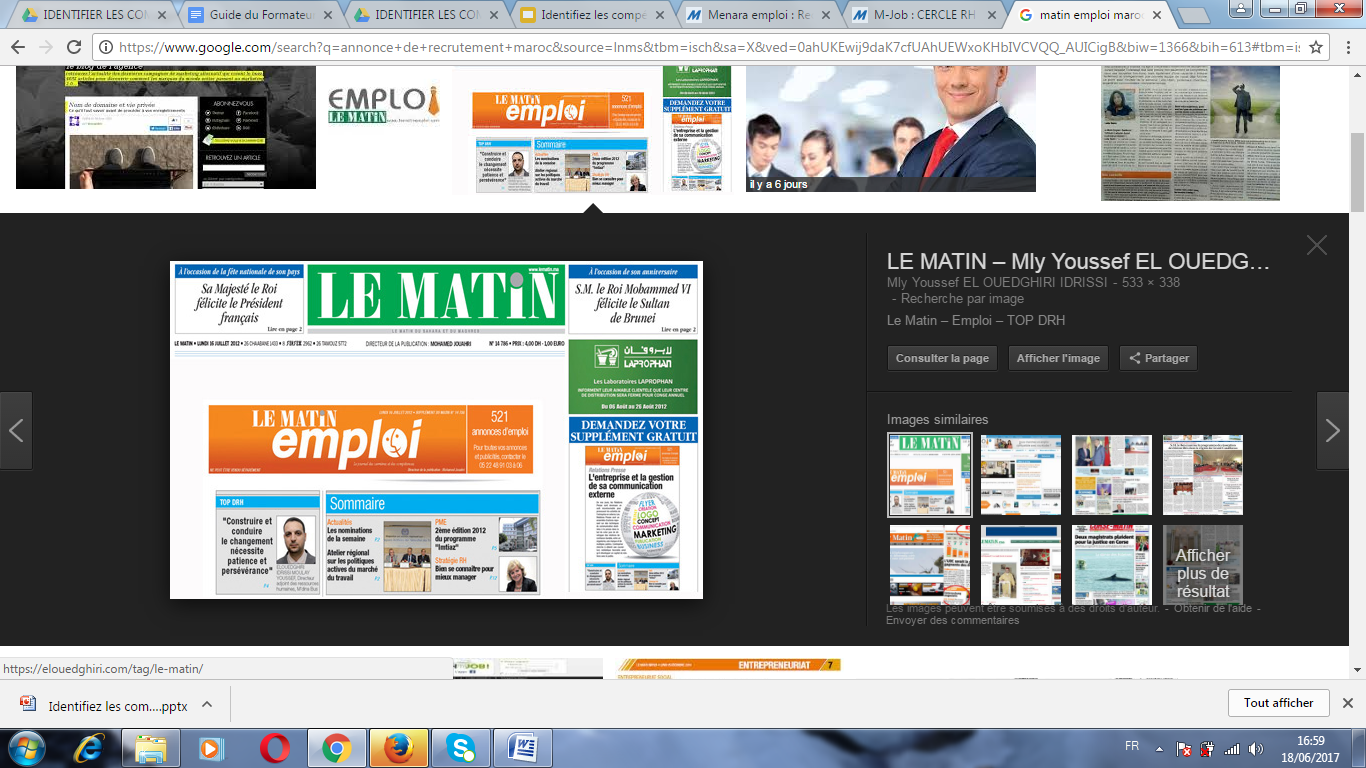 AVANT DE VOUS LANCER, RAPPELEZ-VOUS :
Un bon CV prend du temps et de l'effort

Pensez à mettre en valeur toutes vos expériences

La qualité prime sur la quantité

Seules les informations exactes et véridiques doivent être présentées

Ciblez votre CV :  tâchez de connaître votre recruteur  afin de rédiger un CV qui lui correspond

Soyez créatif sans vous éloigner des lignes directrices professionnelles

Le CV peut toujours être amélioré
[Speaker Notes: Concluez en résumant les composantes d'un bon CV et les prochaines étapes qu'ils devraient prendre.]
EXERCICE : REDIGEZ VOTRE PROPRE CV
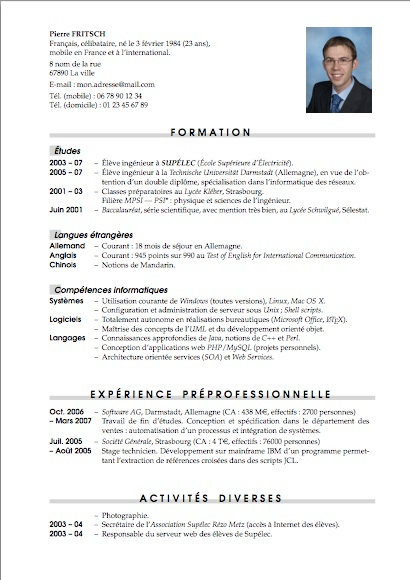 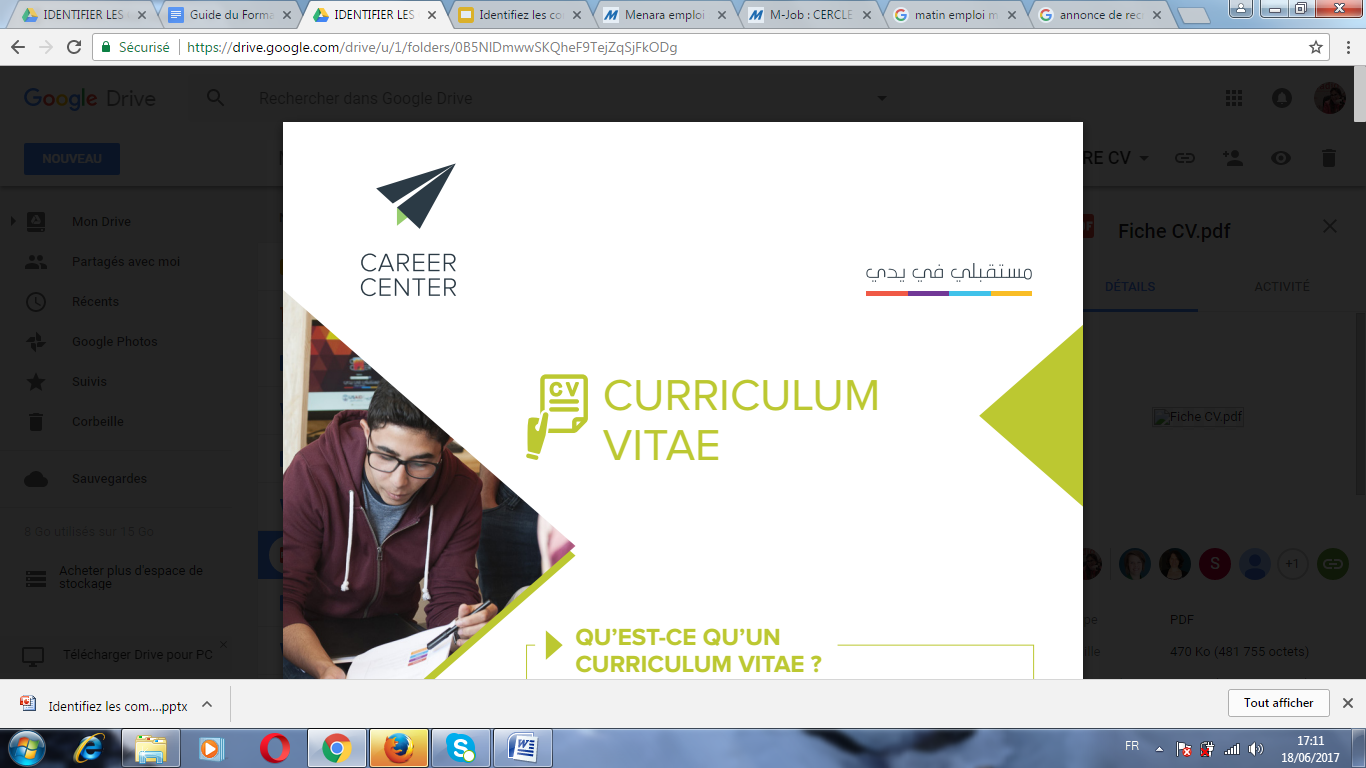 A FAIRE :
Insistez sur vos qualités les plus importantes, vos points forts, et vos compétences en relation avec le poste

Insistez sur vos réalisations au lieu de vous contenter d’énumérer vos responsabilités

Barrez les informations superflues

Essayez de vous en tenir à une seule page

Essayez de le rendre attrayant et authentique

Pensez à la mise en page

Utiliser une photo professionnelle 

Continuez à le mettre à jour et de l'affiner

Lire et relire, pour éviter toute erreur potentielle
[Speaker Notes: Concluez en résumant les composantes d'un bon CV et les prochaines étapes qu'ils devraient prendre.]
QUESTIONS ?
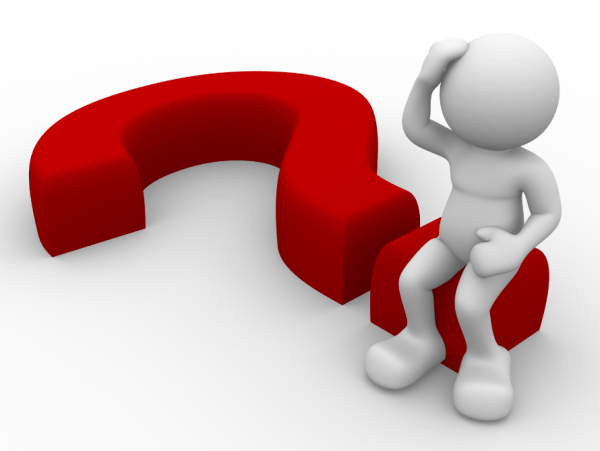 [Speaker Notes: Demandez s'il y a des questions.]
MERCI !